ຜະລິດຕະພັນເປົ້າໝາຍໃນການສ້າງລາຍຮັບ ໄຕມາດ IV.20212021年第4季度带来创收的产品
ຜູ້ນຳສະເໜີ: ນາງ ຈາລິວັນ ແກ້ວນະຄອນ
ວັນທີ: 9-10 ກັນຍາ 2021
介绍人：Chalivanh 女士
1
ສາລະບານ目录
ຕົວຊີ້ວັດໄຕມາດ IV. 第4季度考核指标
ເປົ້າໝາຍຈຳນວນລູກຄ້າ ໄຕມາດ IV. 第4季度用户数量目标
ຜະລິດຕະພັນທີ່ເປັນຕົວຊີ້ວັດ. 考核的产品
ລາຍລະອຽດຂອງຜະລິດຕະພັນ. 产品详情
ຊ່ອງທາງການເຂົ້າເຖິງບໍລິການ ຂອງ ອທອ. 了解ETL服务的渠道
2
ຕົວຊີ້ວັດ ໄຕມາດ IV 第4季度考核产品和指标
3
2. ເປົ້າໝາຍຈຳນວນລູກຄ້າ ໄຕມາດ IV 第4季度用户数量目标
ມາດຖານໃນການວາງເປົ້າ:

ວາງເປົ້າຕາມການປະຕິບັດຕົວຈິງໃນໄຕມາດ 1-3.2021.
ຈາກເປົ້າແຜນລາຍຮັບປະຈຳປີ 2021.
ຈາກພູມສາດ, ປະຊາກອນ ຂອງແຂວງ.
ຈາກຈຳນວນສະຖານີຂອງແຂວງ.
目标制定标准：
根据2021年第1至3季度实际执行情况制定目标。
2021年度收入计划目标。
省分公司人口及地理。
省分公司基站数量。
4
3. ລາຍລະອຽດຜະລິດຕະພັນທີ່ເປັນຕົວຊີ້ວັດ   考核产品详情
Package Enjoy Play
Package Social App
Package Special
Agent Policy
5
3. ລາຍລະອຽດຂອງຜະລິດຕະພັນ 产品详情
Package Enjoy Play
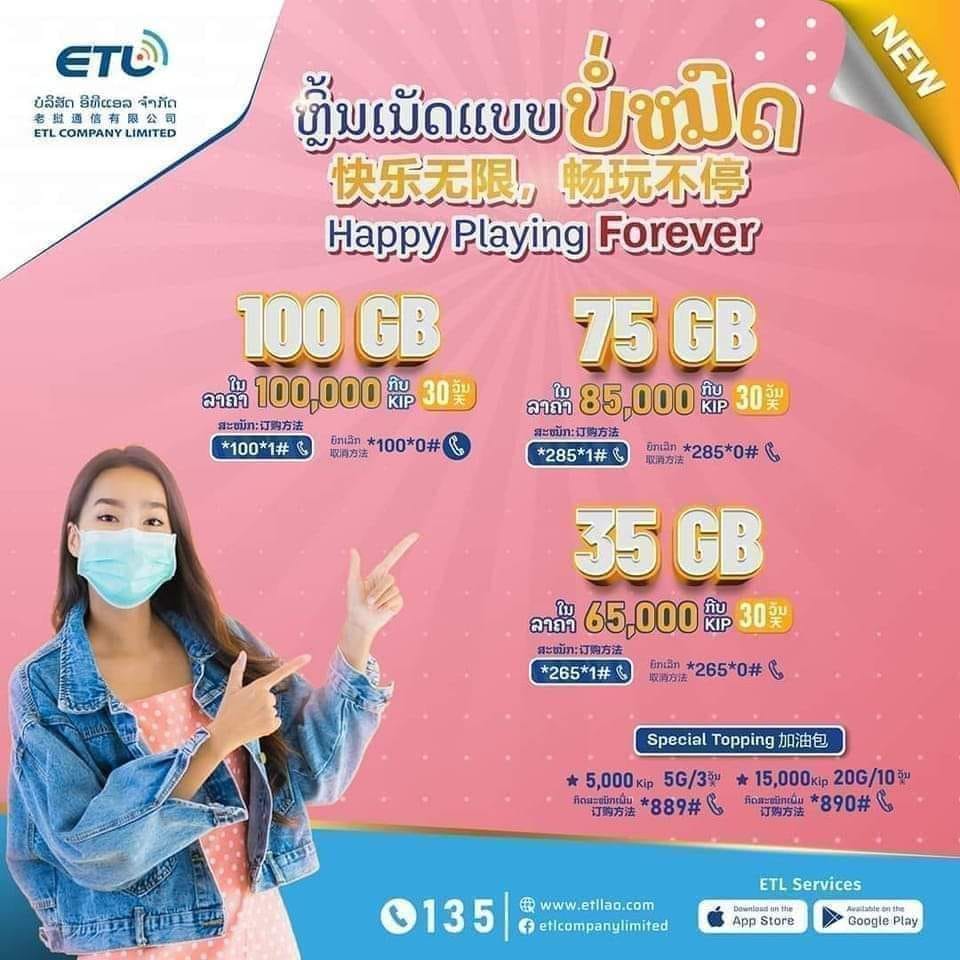 Package ສຳລັບລູກຄ້າທົ່ວໄປທີ່ຕ້ອງການນຳໃຊ້ data ສູງ ແລະ ນຳໃຊ້ Data ຢ່າງຕໍ່ເນື່ອງ ເຊີ່ງມີຄຸນລັກສະນະພິເສດ ຄື:
ສາມາດກຳນົດອັດຕາຄ່າໂທເປັນ300ກີບ/ນາທີ.
ສາມາດນຳໃຊ້ Dataໄດ້ຕໍ່ເນື່ອງໃນຄວາມໄວ 512Kbps.
ຮອງຮັບນ້ຳເບີຕື່ມເງີນ ແລະ ລາຍເດືອນ (ຍົກເວັ້ນ 030)
无限流量畅玩不停套餐特征：
可规定语音费率为300基普/分钟。
可持续使用网速512Kbps的流量。
支持后付费号及预付费号（030除外）
6
3. ລາຍລະອຽດຂອງຜະລິດຕະພັນ 产品详情
Package Social App
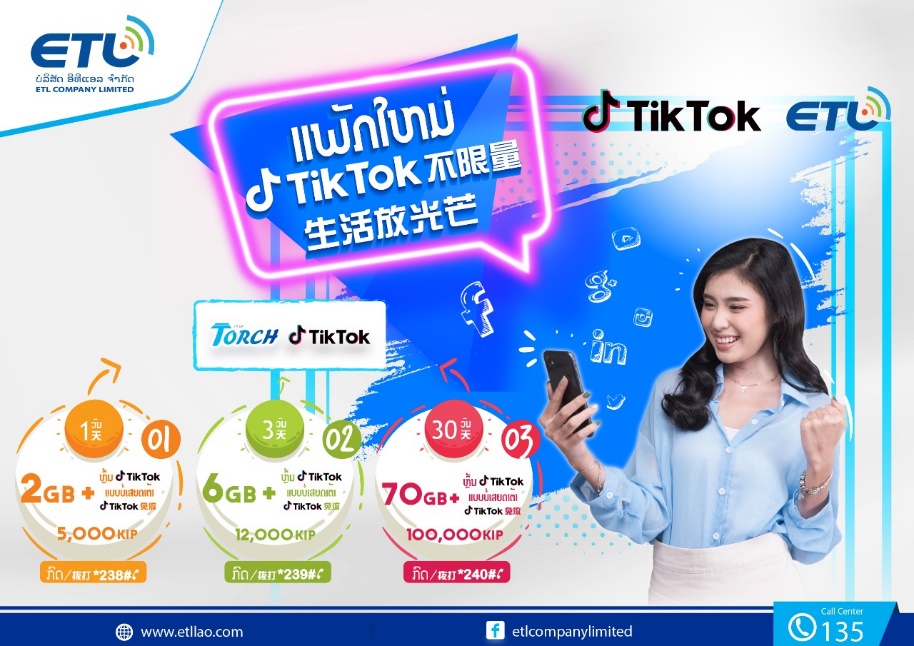 Package ສຳລັບລູກຄ້າໄວໝຸ່ມເປັນຫລັກ ຈົນໄປເຖິງກຸ່ມລູກຄ້າທົ່ວໄປທີ່ມັກນຳໃຊ້ App ສະເພາະ ເຊັນ: TikTok, YouTube, Facebook ເປັນຕົ້ນ.
针对青年用户群及喜欢使用TikTok, YouTube, Facebook 等APP的用户群套餐。
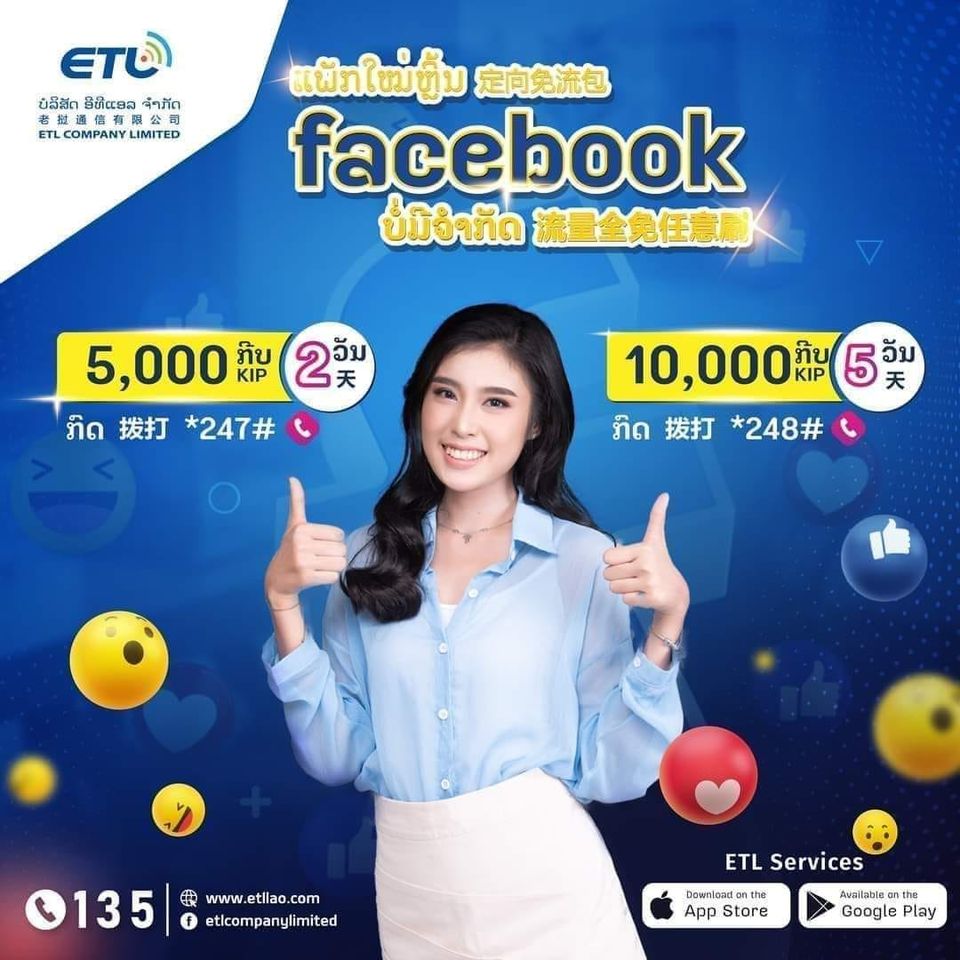 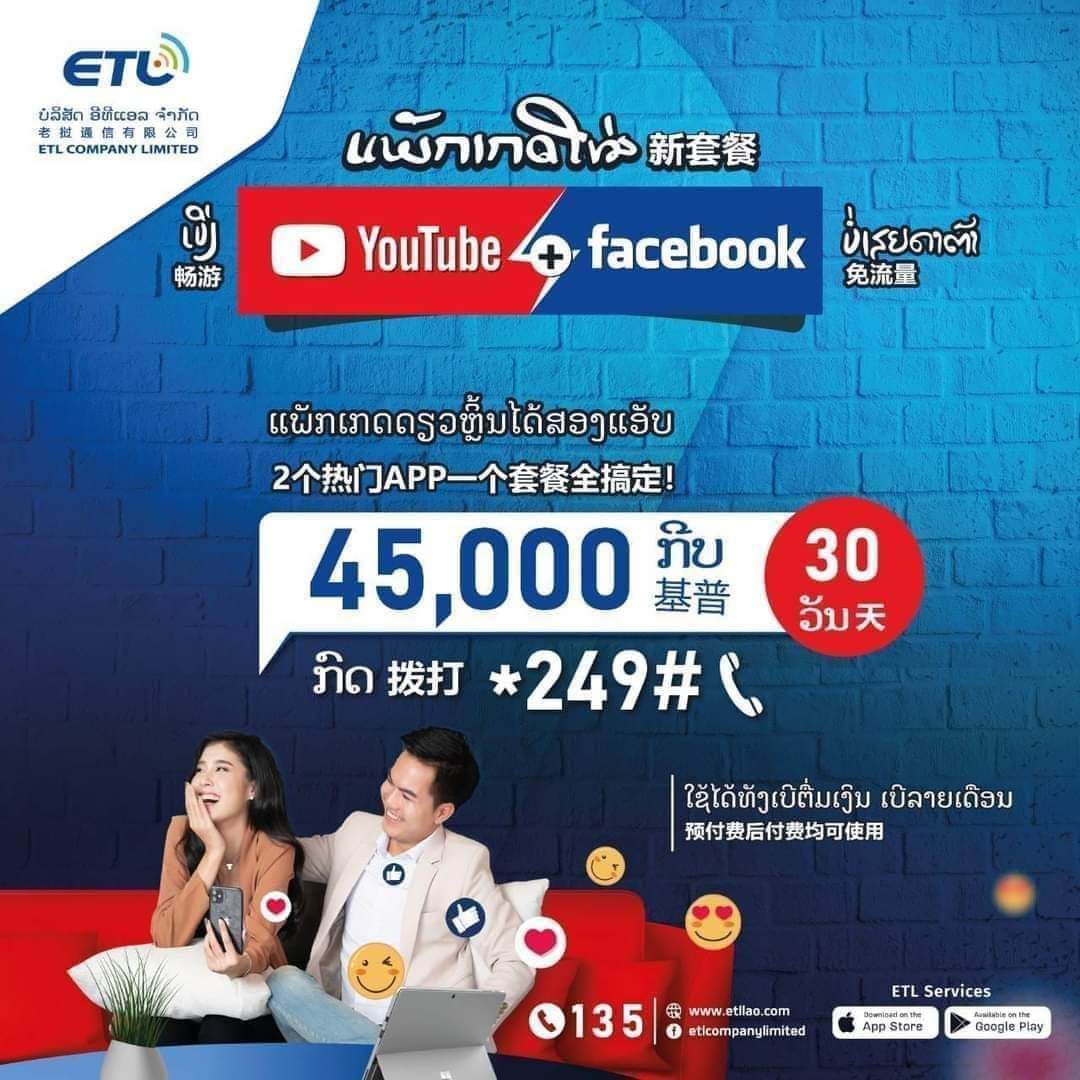 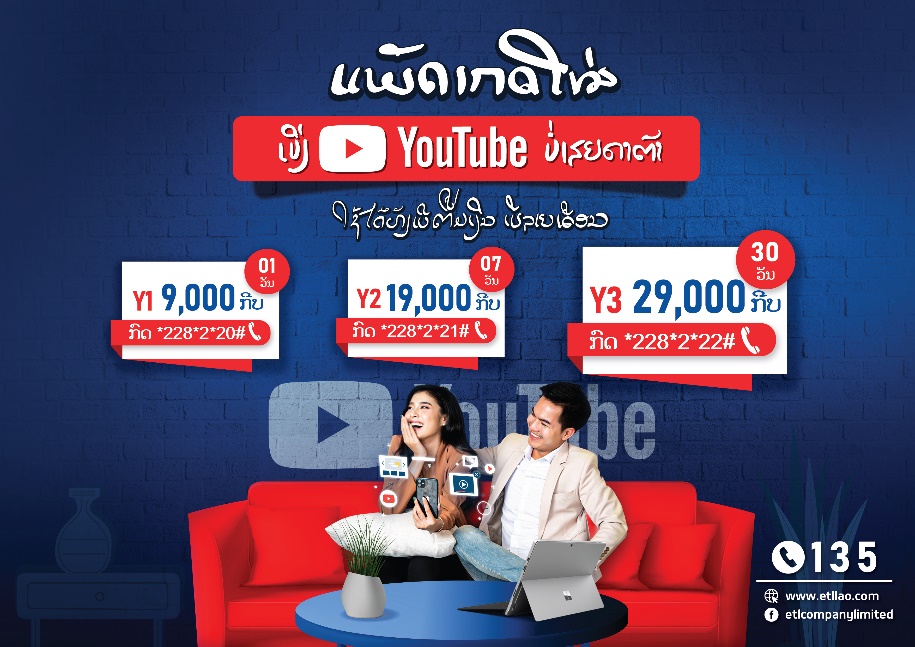 7
3. ລາຍລະອຽດຂອງຜະລິດຕະພັນ 产品详情
Package Social App
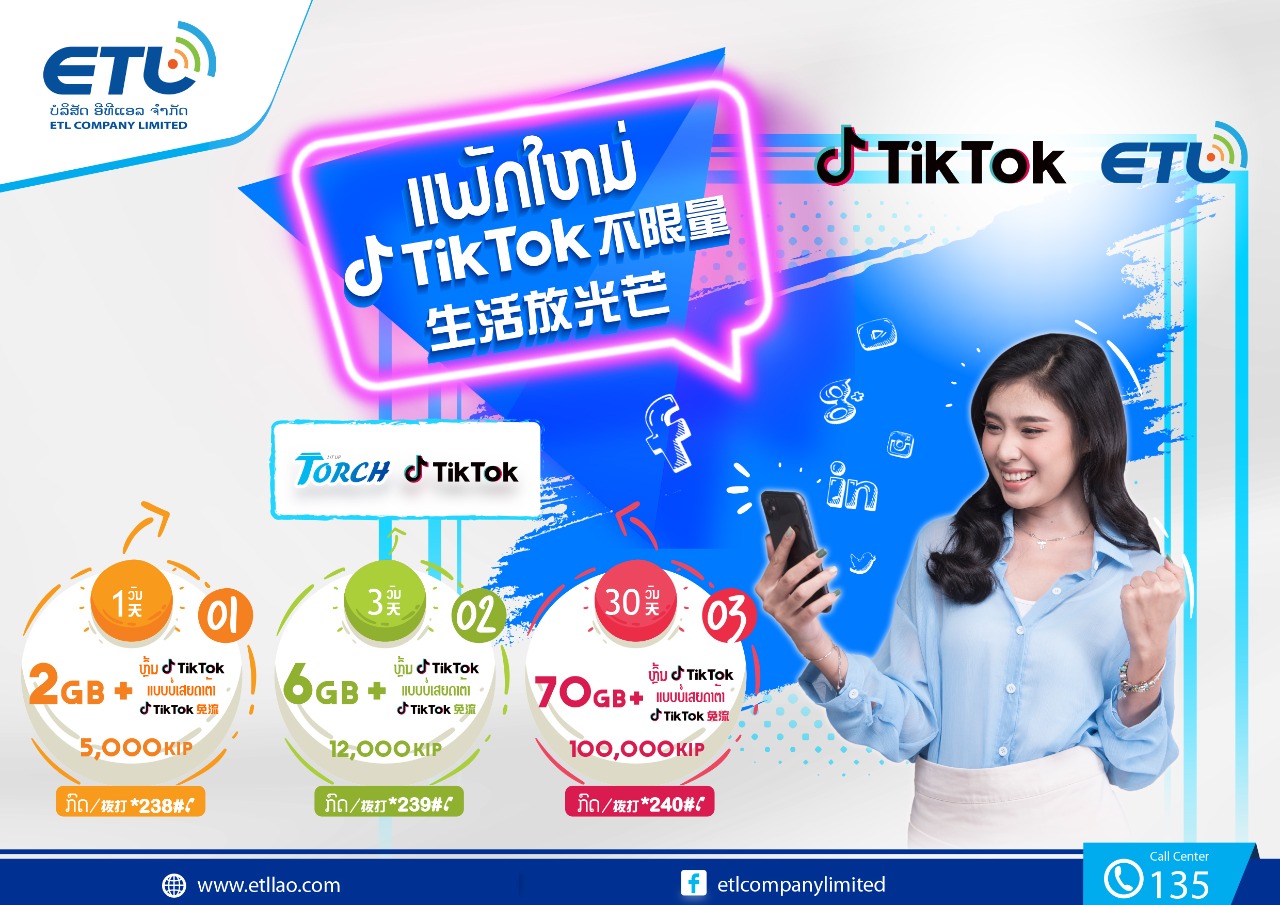 Main Offer ສາມາດສະໝັກ Package ໄດ້ 
可订购套餐的Main Offer
ຄຸນລັກສະນະ Package:
ຫລີ້ນ App TikTok ແບບບໍ່ເສຍ Data
Data ທີ່ກຳນົດໃຫ້ໃນ Package ສາມາດນຳໃຊ້ App ແລະ webຕ່າງໆ
ສະໝັກເປັນຄັ້ງ ອີງຕາມອາຍຸຂອງ package. 
4. ພິເສດ ສາມາດໂທໃນອັດຕາ 400 ກີບ/ນາທີ 
套餐特征：
免费畅游抖音APP。
套餐里规定的流量可浏览各种APP及网页。
按照套餐有效期按次订购。
可语音400基普/分钟。
8
3. ລາຍລະອຽດຂອງຜະລິດຕະພັນ 产品详情
Package Social App
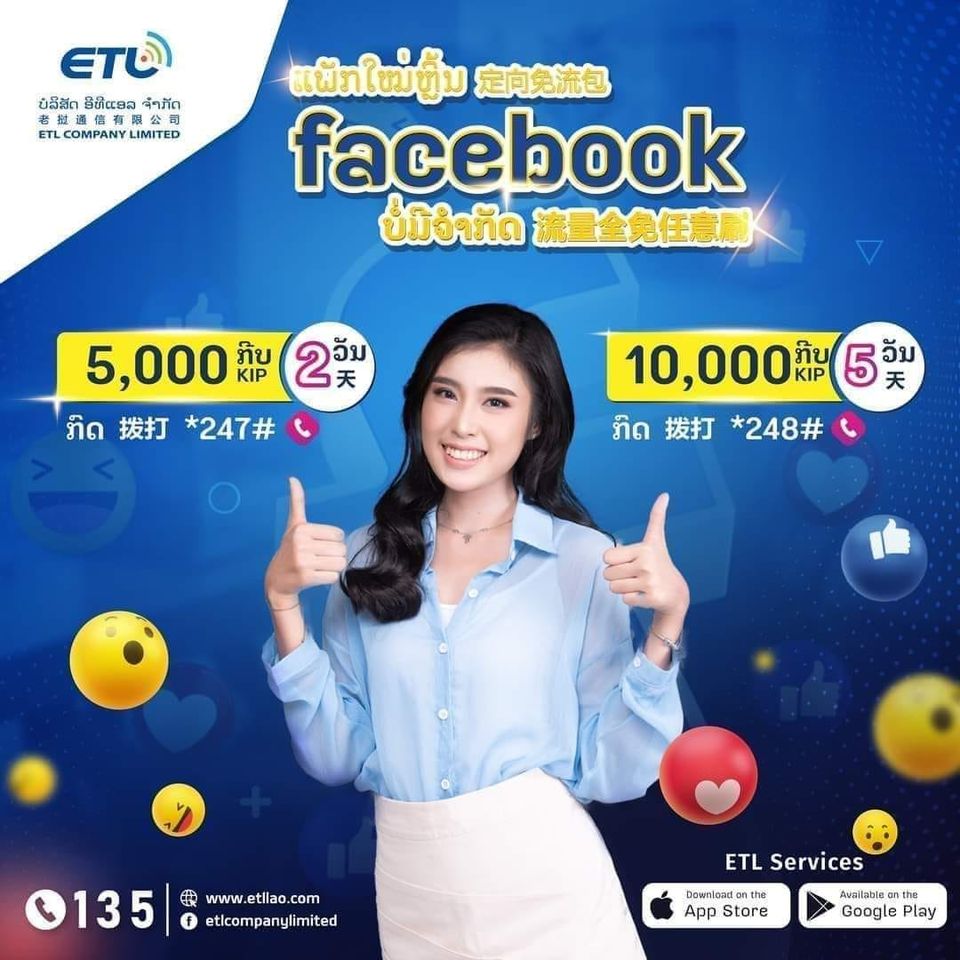 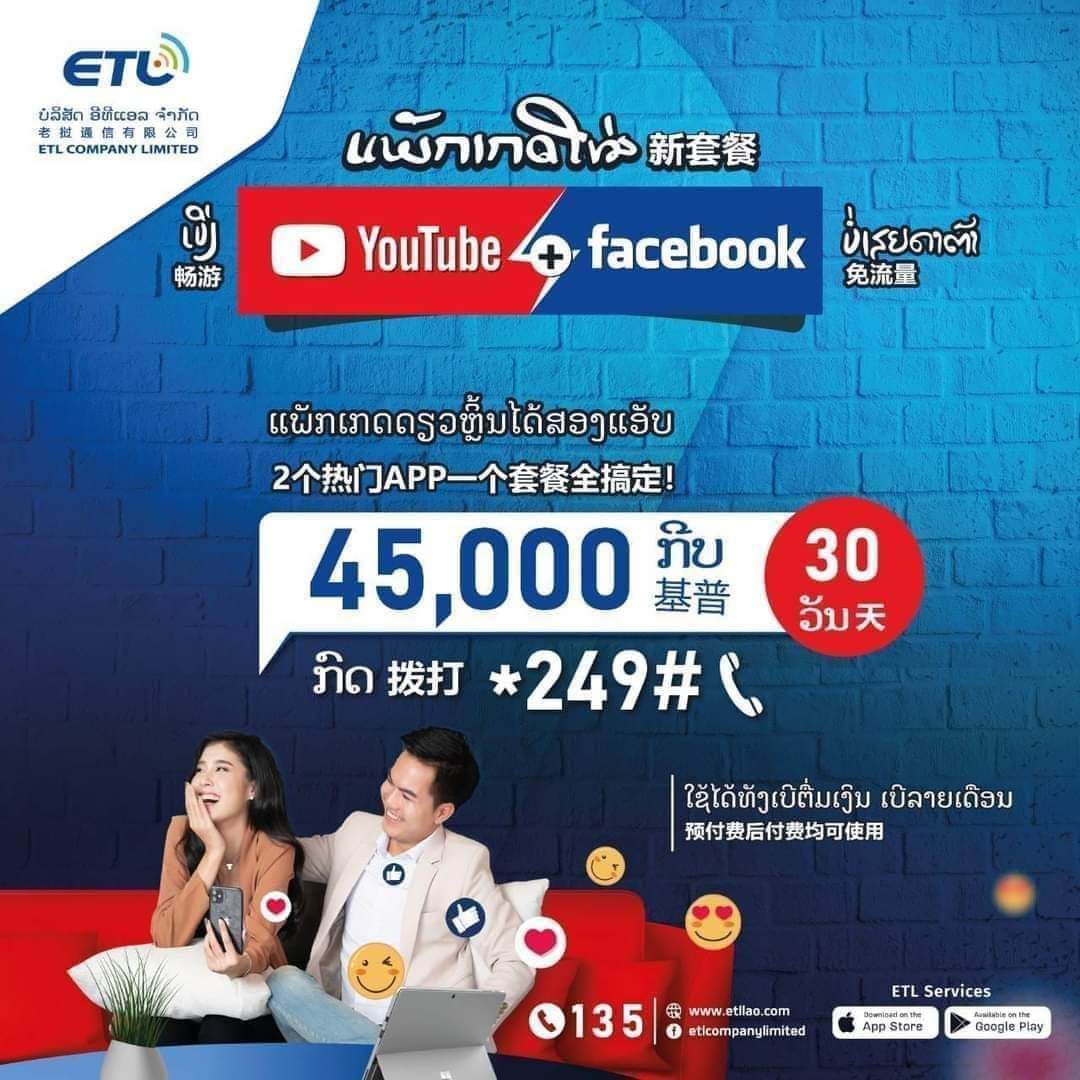 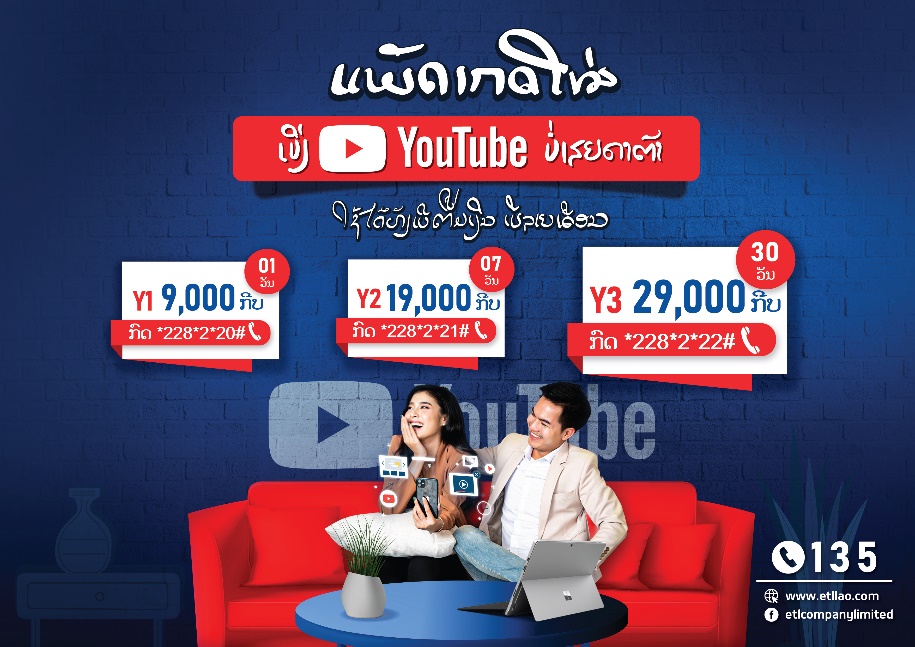 ຄຸນລັກສະນະ:
ຮອງຮັບນ້ຳເບີຕື່ມເງີນ ແລະ ລາຍເດືອນ (ຍົກເວັ້ນ SIM for ETL Staff 4G, 2Teen 4G, 030)
ຫລີ້ນ App YouTube ແລະ Facebook ແບບບໍ່ເສຍດາຕ້າ
ສະໝັກເປັນຄັ້ງ ອີງຕາມອາຍຸຂອງ Package. 
特征：
支持预付费号及后付费号（SIM for ETL Staff 4G, 2Teen 4G, 030除外）。
免费畅玩App YouTube 及Facebook。
按照套餐有效期按次订购。
9
3. ລາຍລະອຽດຂອງຜະລິດຕະພັນ 产品详情
Package Special
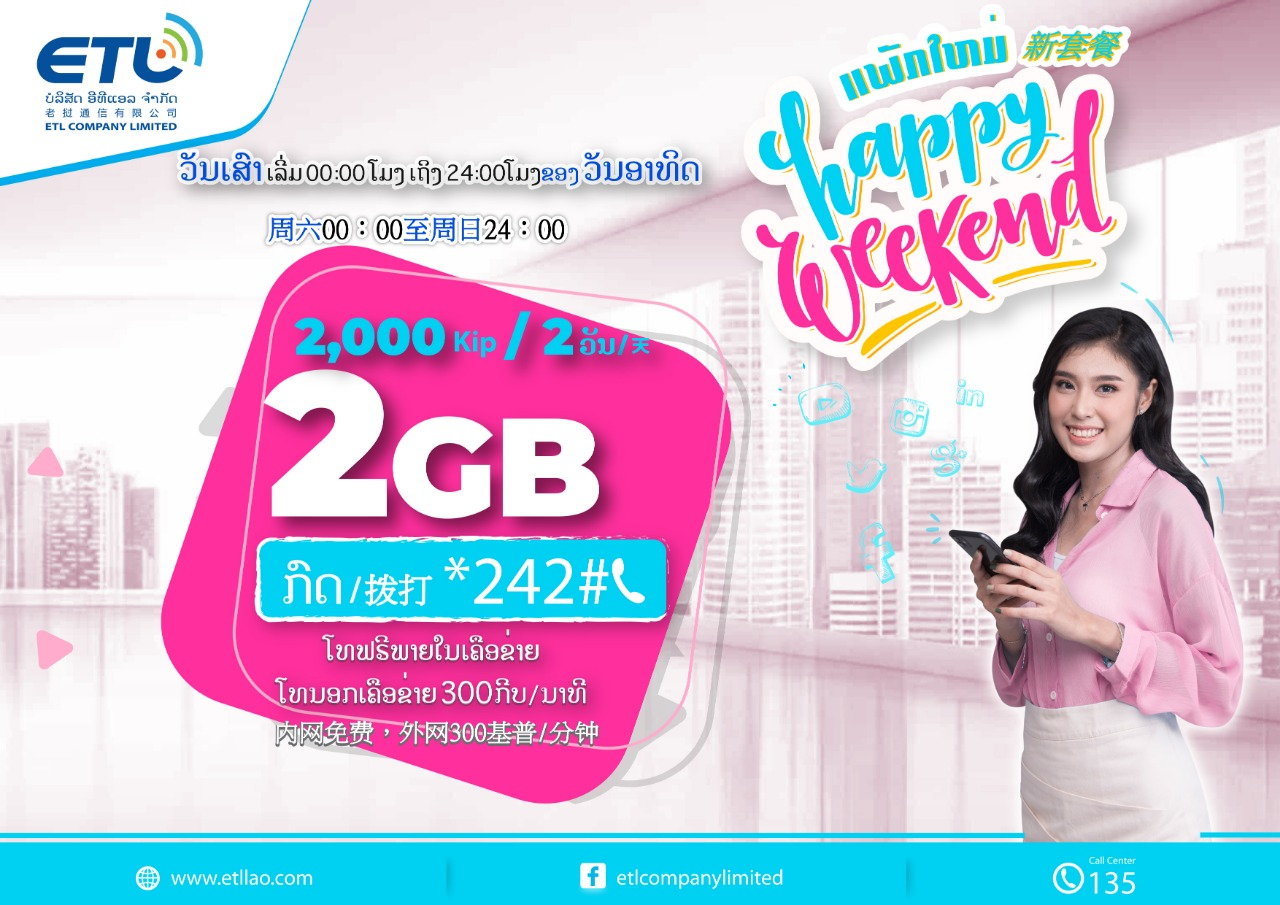 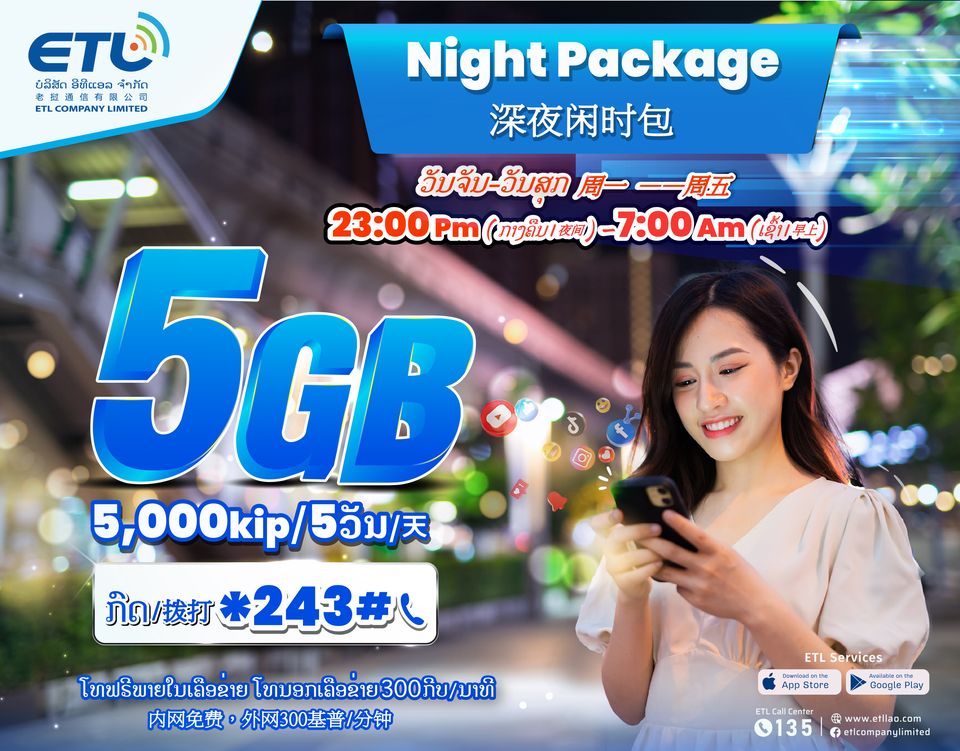 ຄຸນລັກສະນະ Package night and weekend:特征
ສາມາດນຳໃຊ້ Data ໄດ້ຕາມ ວັນ ແລະ ເວລາ ທີກຳນົດ. 按照既定日期及时间段使用流量。
ສະໝັກເປັນຄັ້ງ ອີງຕາມອາຍຸຂອງ package. 按照套餐有效期按次订购。
ພິເສດ ໃນຊ່ວງອາຍຸ Package ໂທພາຍໃນເຄື່ອຂ່າຍຟຼີ ແລະ ໂທພາຍນອກເຄືອຂ່າຍ ອັດຕາ 300ກີບ/ນາທີ. 
   套餐有限期内免内网语音，外网语音收取300基普/分钟的费率。
4. ຮອງຮັບທຸກ Main Offer ເບີຕື່ມເງີນ ແລະ ລາຍເດືອນ ຍົກເວັ້ນ Main offer: SIM for ETL Staff 4G, 2Teen 4G, 030
      支持预付费及后付费所有主套餐(SIM for ETL Staff 4G, 2Teen 4G, 030除外)。
10
3. ລາຍລະອຽດຂອງຜະລິດຕະພັນ 产品详情
Package Special
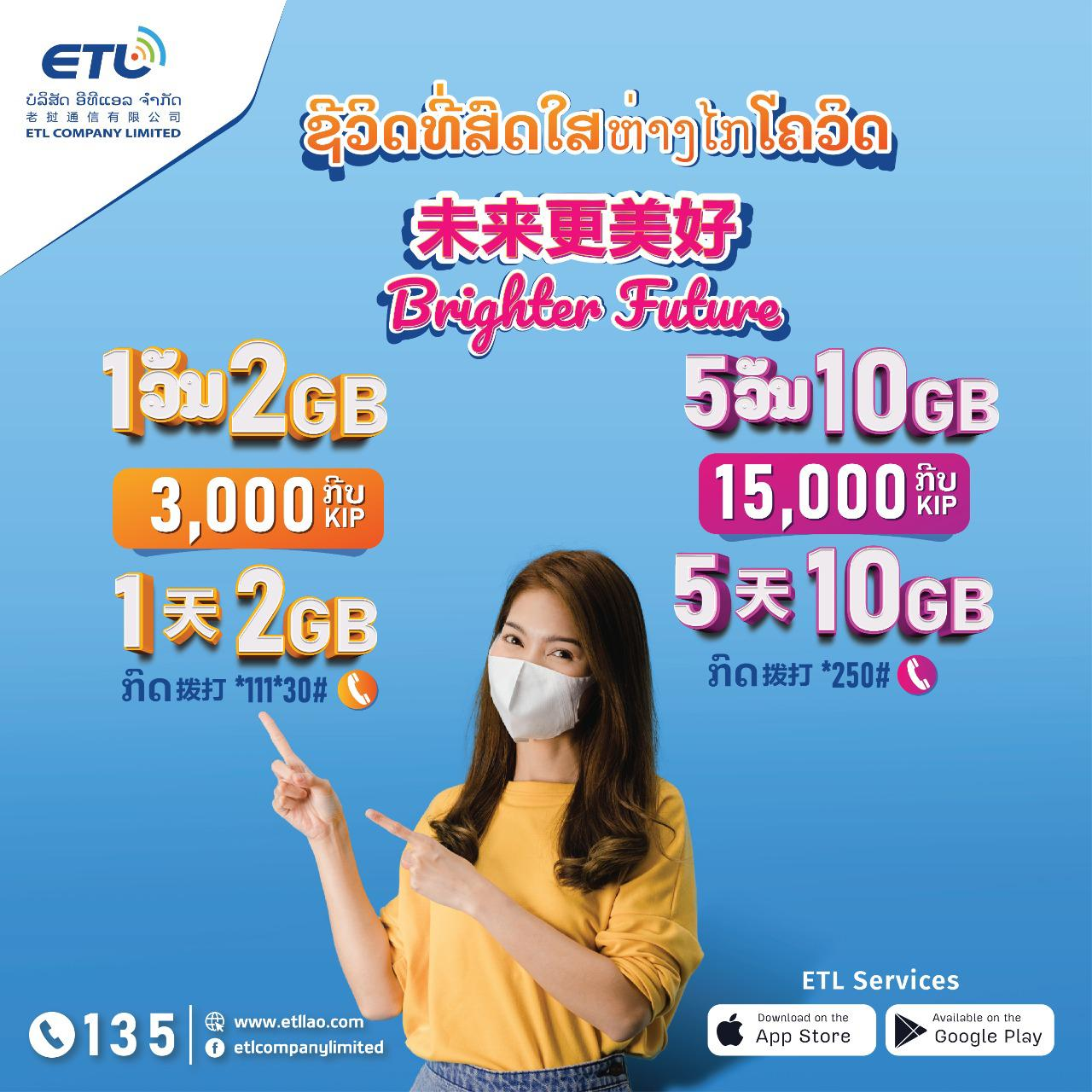 Package Brighter future Safe Covid ສຳລັບເບີຕື່ມເງີນ ແລະ ລາຍເດືອນ (ຍົກເວັ້ນ ເບີ 030)
ການຕັດ package ເປັນ One time
Package Brighter future Safe Covid 预付费号及后付费号均可订购。
一次性扣费。
11
3. ລາຍລະອຽດຂອງຜະລິດຕະພັນ 产品详情
Package Special: Economic
ກຸ່ມລູກຄ້າເປົ້າໝາຍແມ່ນ: ນັກຮຽນ, ນັກສືກສາ ແລະ ຈຸດທີ່ມີລາຍຮັບການຊົມໃຊ້ສະຖານີຕໍ່າ.
目标用户：学生群及话务量低的区域的用户。
ຄຸນລັກສະນະ: 性质：
ສາມາດສະໝັກ ແລະ ຍົກເລີກໄດ້ ຜ່ານຊ່ອງ USSD ແລະ SMS 通过USSD和SMS订购及退订
Auto register自动注册
ຖ້າ Eco-Package 1 ຈຳນວນ data ໝົດ ແມ່ນ ຄວາມໄວຈະຫຼຸດລົງເປັນ 5 Mbps ແລະ ນໍາໃຊ້ຕໍ່ເນື່ອງຈົນຄົບອາຍຸ ຂອງ Package.
  Eco-package 1超套使用网速将降至5 Mbps 直至套餐过期。
ຖ້າ Eco-Package 2 ຈຳນວນ data ໝົດ ແມ່ນ ຄວາມໄວຈະຫຼຸດລົງເປັນ 2 Mbps ແລະ ນໍາໃຊ້ຕໍ່ເນື່ອງຈົນຄົບອາຍຸ ຂອງ Package.
 Eco-package 2超套使用网速将降至2 Mbps 直至套餐过期。
 Support Main Offer: Enjoy try prepaid 4G,Enjoy try SIM4G, Enjoy Student SIM
12
3. ລາຍລະອຽດຂອງຜະລິດຕະພັນ 产品详情
Package Special
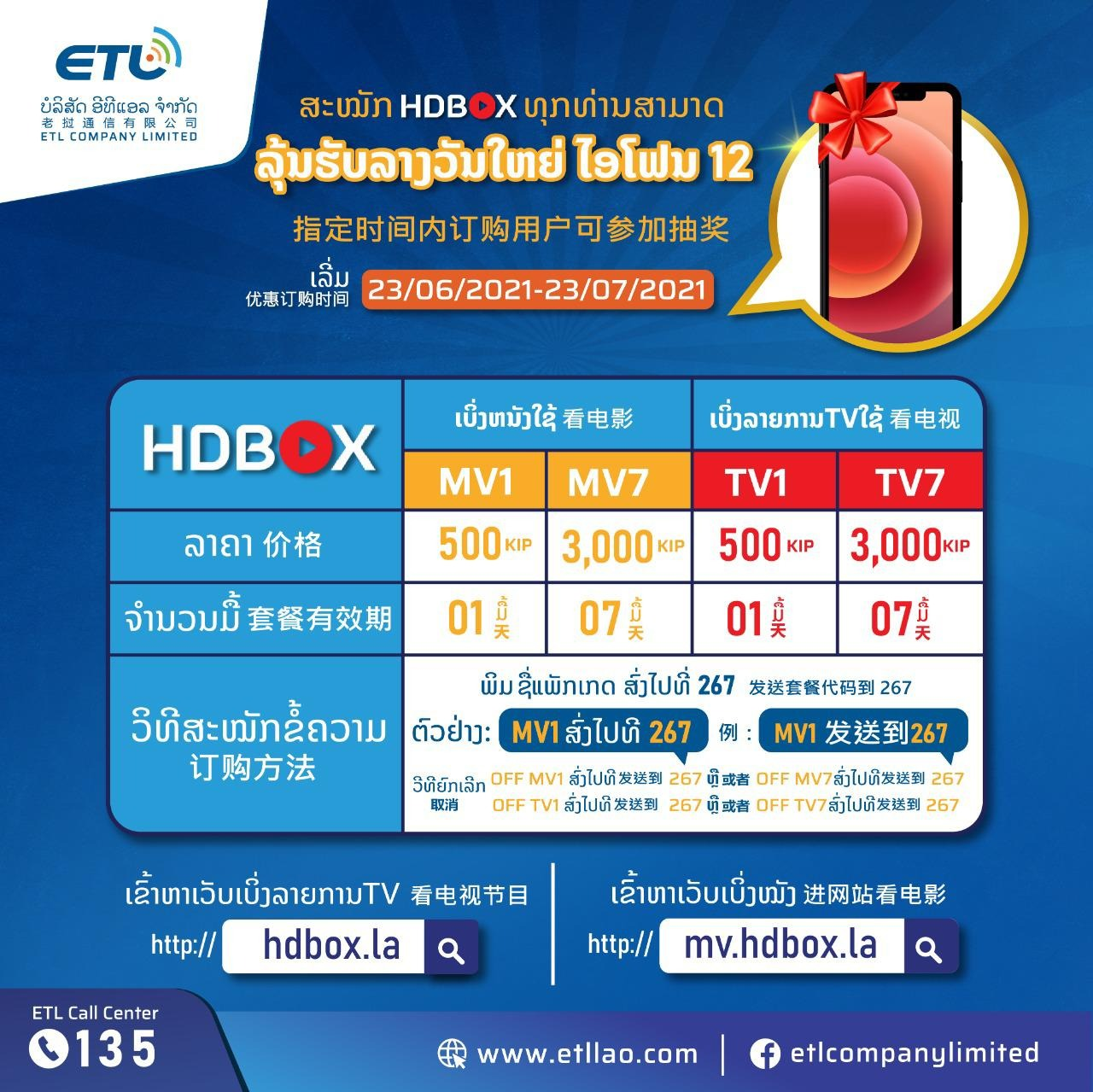 Package ສຳລັບລູກຄ້າທົ່ວໄປທີ່ນຳໃຊ້ນຳເບີຕື່ມມູນຄ່າໂທຂອງ ອທອ ເພື່ອເຂົ້າເບີ່ງໜັງ, ຟັງເພງແລະ ລາຍການ Live TV ຂອງຊ່ອງຕ່າງໆ.
用户注册HDBOX在线听歌、看剧及看电影的套餐。
Not Support Main Offer: settlement with partner and for test of ETL ex: ETL_Bunble SIM,SIM_X2, Service test, O30
13
3. ລາຍລະອຽດຂອງຜະລິດຕະພັນ 产品详情
ນະໂຍບາຍຕົວແທນ (Agent Policy)渠道代理政策
ແມ່ນນະໂຍບາຍສົ່ງເສີມຊ່ອງທາງ ເພື່ອການຂະຫຍາຍລູກຄ້ານ້ຳເບີມືຖື ແລະ ອີນເຕີເນັດ ປະເພດສາຍ ແລະ ບໍ່ມີສາຍ ໂດຍການໃຫ້ຄ່າຕອບແທນແກ່ຕົວແທນທີ່ຂະຫຍາຍລູກຄ້າໃຫ້ ອທອ ເຊີ່ງໄດ້ແບ່ງສັດສ່ວນໃນການໃຫ້ຄ່າຕອບແທນຕາມປະເພດບໍລິການ ແລະ ລາຍຮັບຕົວຈິງ ດັ່ງນີ້:
是激励渠道代理为ETL发展有线及无线用户的政策，按照服务类型及实际收入计算酬金，如下：
Mobile:
 ສໍາລັບການຂະຫຍາຍນ້ຳເບີມືຖື ແມ່ນໄດ້ຮັບຄ່າຕອບແທນ 10% ຂອງລາຍຮັບຕົວຈິງ ພາຍໃຕ້ເງື່ອນໄຂ:
ການຊົມໃຊ້ຕົວຈິງ 20.000 ກີບຂື້ນໄປ.
ເປັນເບີ Active ໃໝ່ ແລະ ເຂົ້າກຸ່ມຕົວແທນສຳເລັດ. 
ການໃຫ້ຄ່າຕອບແທນຕ້ອງຫັກ ຕົ້ນທືນ ແລະ ອາກອນທີ່ຕິດພັນກັບ ອທອ ອອກທັງໝົດກ່ອນ.
移动：
按照实际收入给渠道代理计算10%的酬金需满足以下条件：
每个号收入为20.000基普以上（不包括增值服务及扣除IDD成本后）。
新开通的且录入代理ID的号。
扣除所有税费后方可计算酬金。
14
3. ລາຍລະອຽດຂອງຜະລິດຕະພັນ 产品详情
Internet Braodband 宽带
ສໍາລັບການຂະຫຍາຍລູກຄ້າອີນເຕີເນັດ ປະເພດສາຍ ແລະ ບໍ່ມີສາຍ ແມ່ນໄດ້ຮັບຄ່າຕອບແທນສູງສຸດ 10% ຂອງລາຍຮັບຕົວຈິງ ພາຍໃຕ້ເງື່ອນໄຂ:
针对发展无线宽带及有线宽带网络用户，按照实际收入给渠道代理计算高达10%的酬金：



ເງື່ອນໄຂ:条件：
1. ຕ້ອງເປັນລູກໃໝ່ ທີ່ເກີດຂື້ນພາຍໃຕ້ ຂໍ້ຕົກລົງເລກທີ 0077/ອທອ ລົງວັນທີ 23/1/2020. 
     必须是2020/01/23 0077/ETL号决议签发后发展的新用户。
2. ລາຍຮັບທີ່ໄດ້ຮັບຕ້ອງເທົ່າກັບ ຫລື ຫລາຍກວ່າ Market Price. 
     所得收入必须等于或多余市场价。
3. ຕ້ອງມີໄອດີລູກຄ້າຄູ່ກັບ ໄອດີຂອງຕົວແທນ. 须有与渠道ID匹配的用户ID。
4. ປະເພດອີນເຕີເນັດ HIL, FTTH, ADSL GOLD, ADSL Eco, CPE. 网络种类： HIL, FTTH, ADSL GOLD, ADSL Eco, CPE
5. ການໃຫ້ຄ່າຕອບແທນຕ້ອງຫັກຕົ້ນທືນ ແລະ ອາກອນທີ່ຕິດພັນກັບ ອທອ ອອກທັງໝົດກ່ອນ.扣除所有税费后方可计算酬金。
15
ຊ່ອງທາງການເຂົ້າເຖິງບໍລິການ ອທອ 了解ETL服务的渠道
16
Thank you